Observation Frequency Band  & Plan
Fengquan Wu
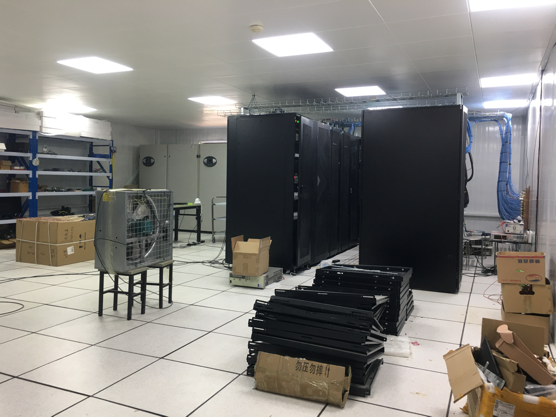 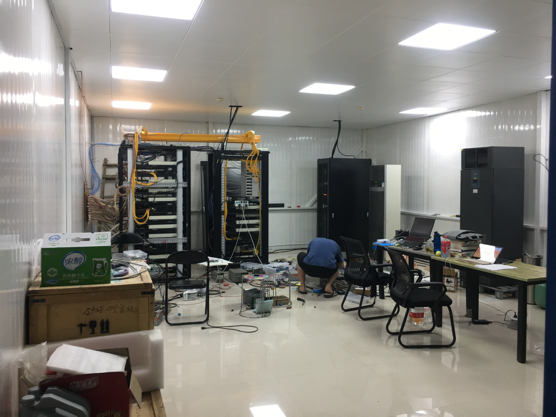 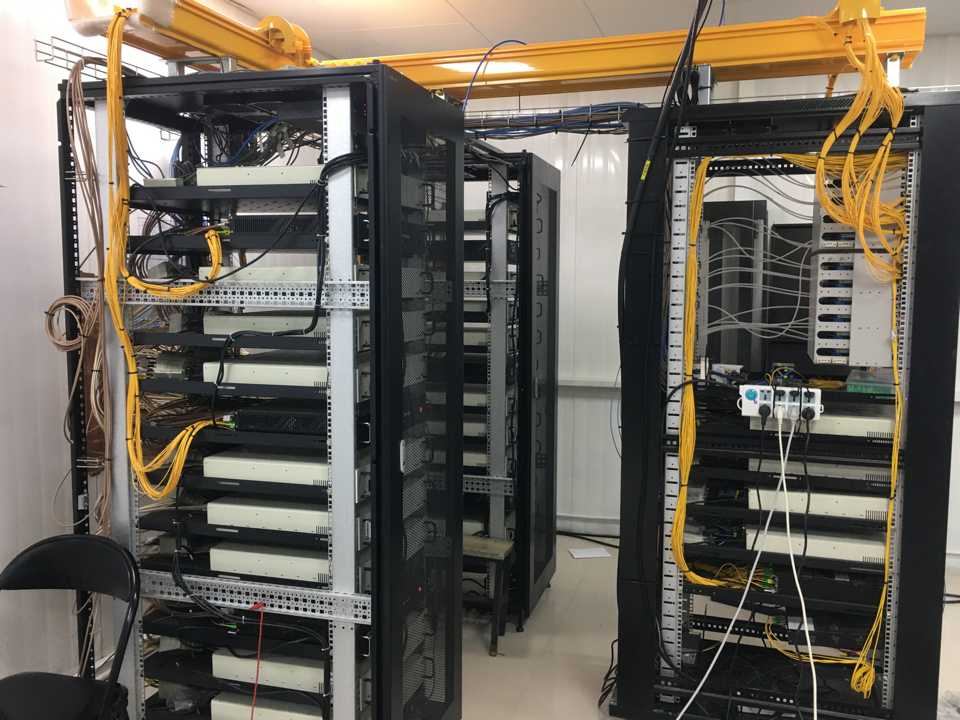 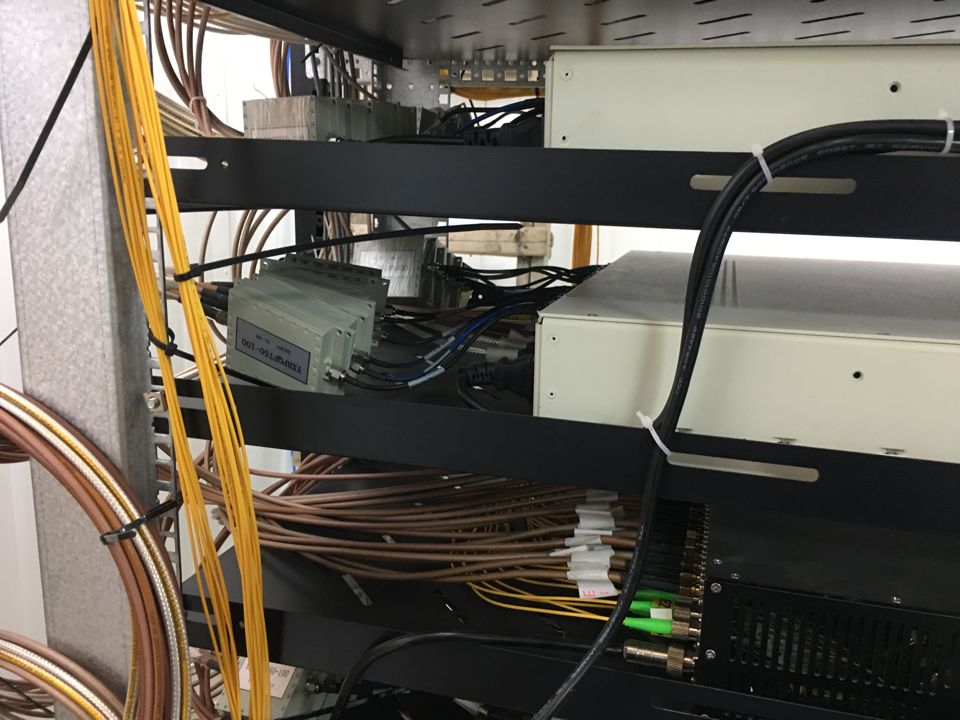 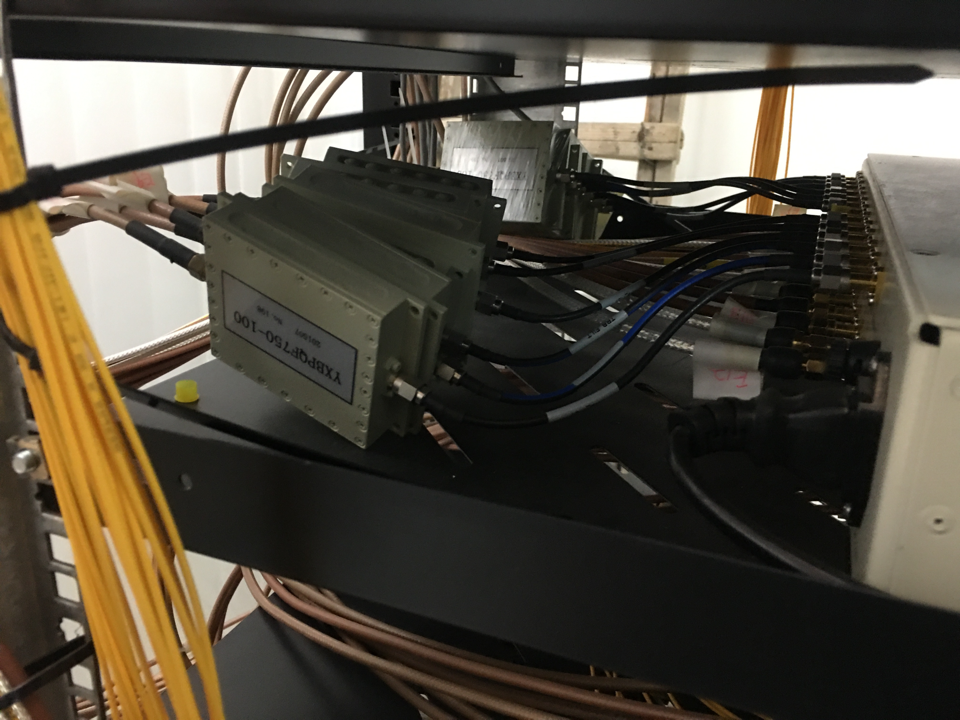 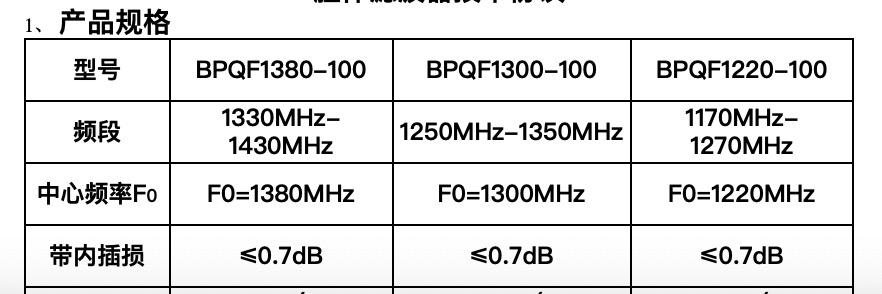 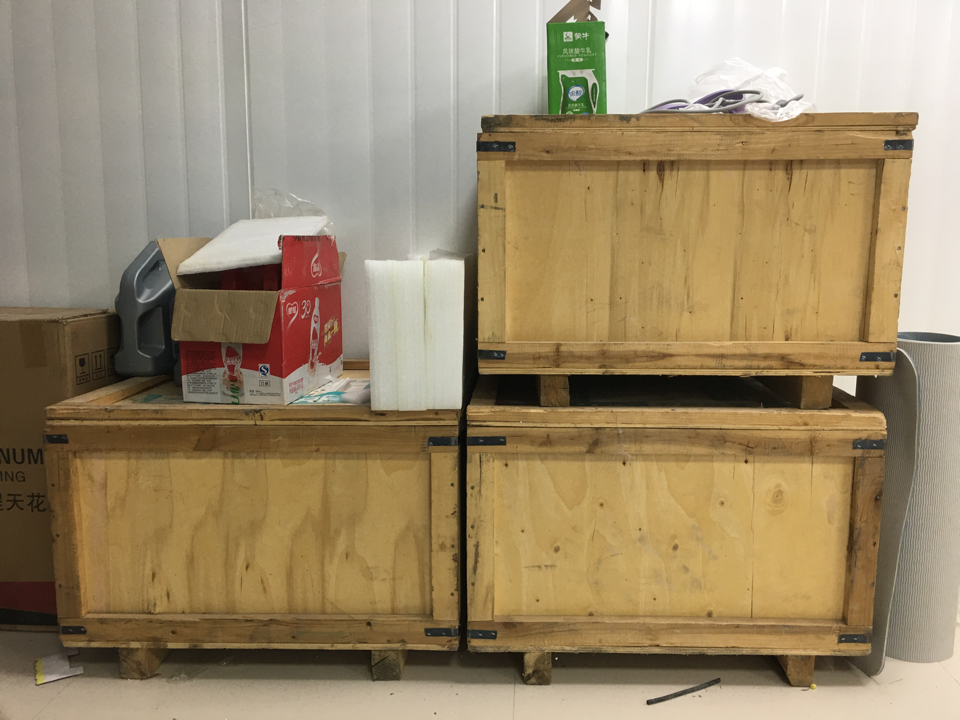 Beam distribution for FRB search
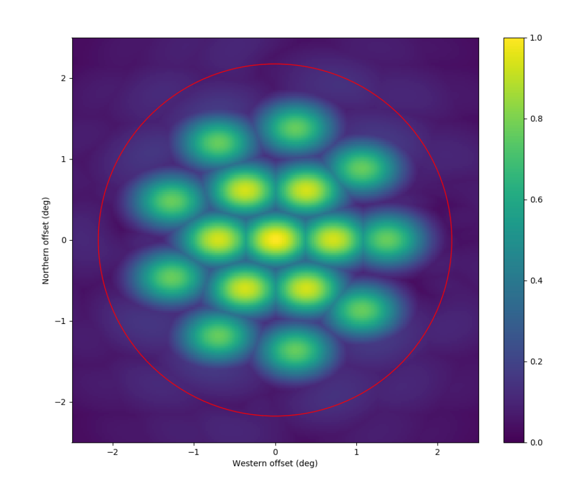 Cylinder array?